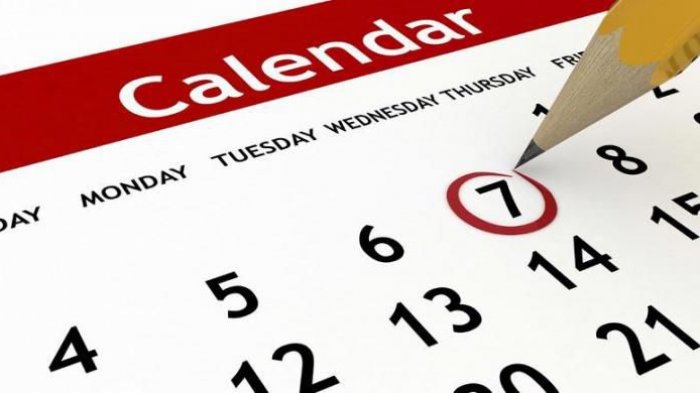 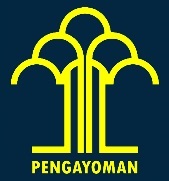 CUTI PNS
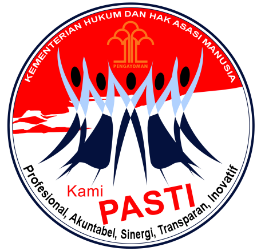 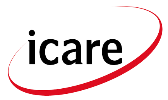 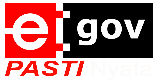 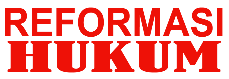 www.kemenkumham.go.id
BIRO KEPEGAWAIAN – SEKRETARIAT JENDEERAL
DASAR HUKUM
Undang-Undang Nomor 5 Tahun 2014 tentang ASN
Peraturan Pemerintah Nomor 11 Tahun 2017 tentang Manajemen PNS
Peraturan Badan Kepegawaian Negara Nomor 24 Tahun 2017 tentang Tata Cara Pemberian Cuti PNS
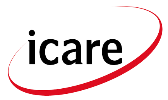 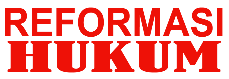 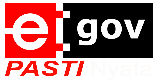 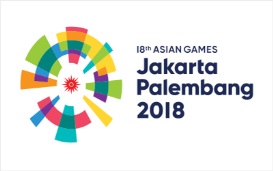 CUTI
Adalah keadaan tidak masuk kerja yang dizinkan dalam jangka waktu tertentu
Jenis
Cuti Tahunan
Cuti Besar
Cuti Sakit
Cuti melahirkan
Cuti karena alasan penting
Cuti Bersama
Cuti di luar tanggungan negara
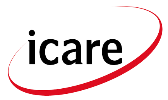 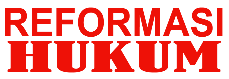 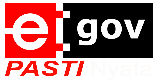 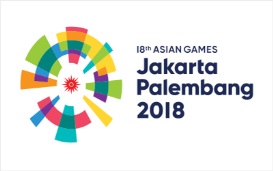 Cuti Tahunan
Diberika  kepada PNS yang telah bekerja sekurang-kurangnya 1 thn secara terus menerus
Lama cuti 12 hari kerja ( bagi tempat yang sulit transportasinya dapat ditambah paling lama 14 hari kerja )
Dapat digunakan dalam 1 ( satu ) kerja
Permintaan diajukan secara tertulis kepada Pyb
Diberikan secara tertulis oleh Pyb
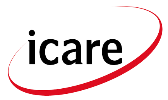 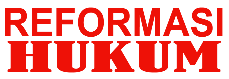 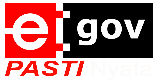 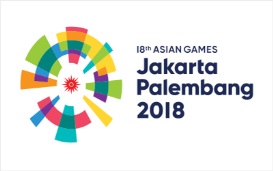 Cuti Besar
Diberikan kepada PNS yang telah bekerja sekurang-kurangnya 5 thn secara terus menerus
Dpt digunakan untuk memenuhi kewajiban agama (ibadah haji)
Dpt ditangguhkan paling lama 2 thn
Menerima penghasilan penuh, kecuali tunjangan jabatan
Tidak berhak atas cuti tahunan
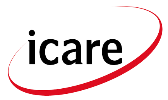 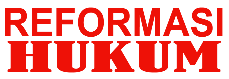 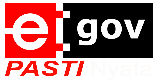 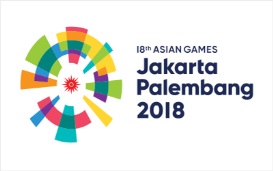 Cuti Sakit
Diberikan kepada PNS yang menderita sakit
PNS wanita yg mengalami gugur kandungan
PNS yang mengalami kecelakaan karena menjalankan tugas kedinasan
Selama menjalankan cuti sakit, PNS ybs menerima penghasilan penuh
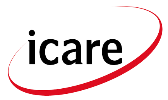 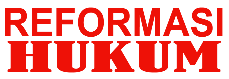 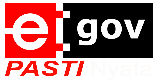 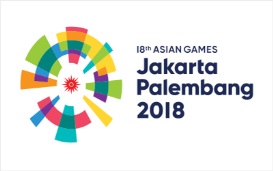 Cuti
Diberikan kepada PNS wanita untuk persalinan anak pertama s/d anak ketiga dalam PNS
Lamanya cuti bersalin 3 bln
Selama cuti bersalin menerima penghasilan penuh
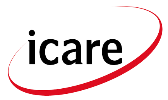 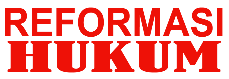 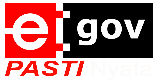 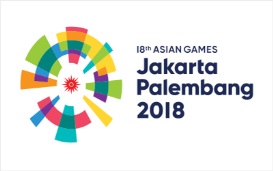 Persalinan anak keempat dst, diberikan CB dengan ketentuan:
Permintaan cuti tidak dapat ditangguhkan
Mengesampingkan syarat masa kerja
Tidak dibebaskan dari jabatan
Tanpa persetujuan Kepala BKN
Lamanya cuti = Cuti bersalin
Tidak menerima penghasilan dari negara
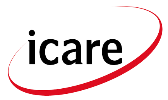 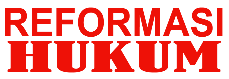 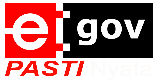 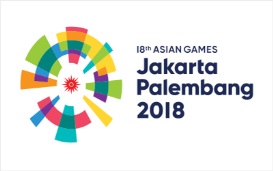 Cuti Karena Alasan Penting (CAP)
Diberikan bagi PNS karena:
Ibu, Bapak, Isteri/Suami, Anak, Adik, Kakak, Mertua, atau Menantu Sakit Keras atau Meninggal Dunia
Mengurus Hak-Hak dari anggota keluarga yang meninggal dunia
Melangsungkan perkawinan pertama
Istri melahirkan, musibah, dan tugas di tempat rawan
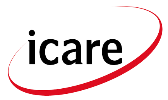 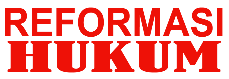 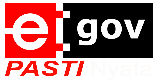 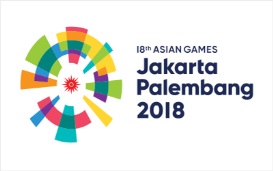 Cuti Bersama
Ditetapkan Presiden
Tidak mengurangi hak cuti tahunan
PNS tidak diberikan cuti bersama diakumulasi dengan hak cuti tahunan
Dilaksanakan pada tahun berjalan
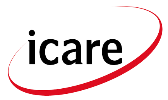 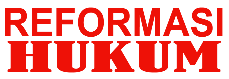 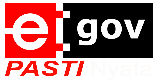 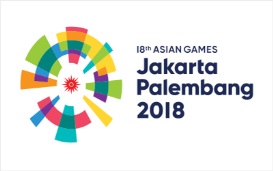 Cuti di luar Tanggungan Negara (CLTN)
Dapat diberikan kepada PNS yang telah bekerja sekurang-kurangnya 5 thn secara terus menerus
Paling lama 3 thn, dan dapat diperpanjang paling lama 1 tahun
Dibebaskan dari jabatan
Tidak berhak menerima penghasilan dari negara
Selama menjalankan CLTN tidak dihitung sebagai masa kerja
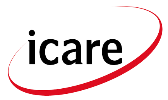 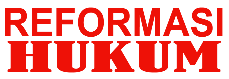 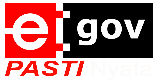 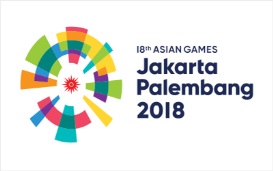 Alasan pribadi dan mendesak
Mengikuti/mendampingi suami/isteri tugas negara/belajar di dalam atau luar negeri
Mendampingi suami/isteri bekerja di dalam/luar negeri
Menjalani program untuk mendapatkan keturunan
Mendampingi anak berkebutuhan khusus
Mendampingi suami/isteri/anak yang memerlukan perawatan khusus
Mendampingi/merawat orangtua/mertua yang sakit atau uzur
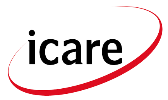 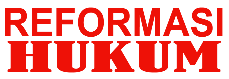 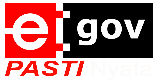 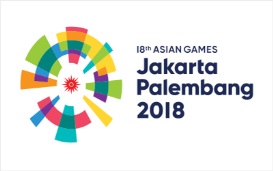 LAIN - LAIN
PNS yang sedang menjalankan cuti tahunan, cuti besar, dan CAP dapat dipanggil bekerja apabila ada kepentingan dinas yang sangat mendesak.
Jangka waktu cuti yang belum dijalankan tetap menjadi hak PNS ybs.
Cuti sakit, cuti bersalin, CB utk………………
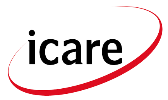 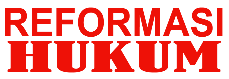 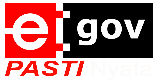 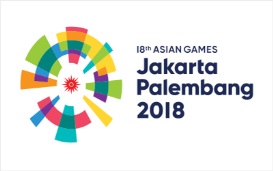 Hal-hal yang perlu diperhatikan
Perpanjangan CLTN/CTDN harus diajukan 3 bulan sebelum CLTN/CTDN berakhir
Melaporkan diri paling lama 1 (satu) bulan setelah CLTN/CTDN berakhir
PPK paling lama 1 (satu) bulan harus sudah proses pengaktifan kembali
PNS bekerja setelah mendapat pertimbangan pengaktifan dari Ka. BKN/Regional
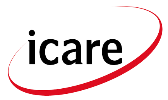 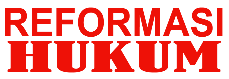 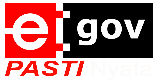 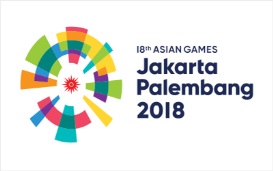 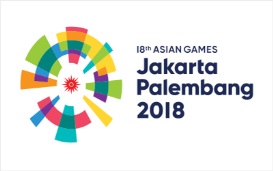 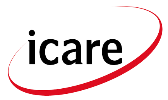 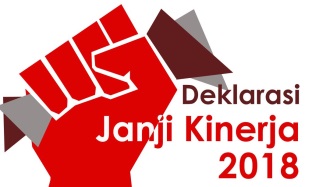 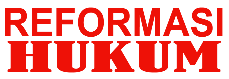 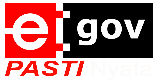 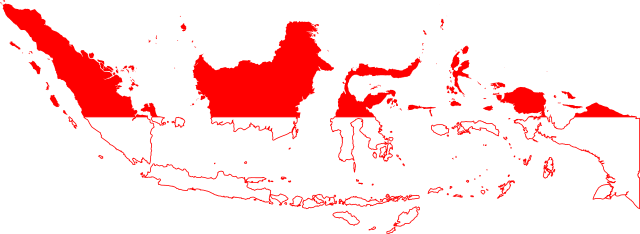 TERIMA KASIH